Doa Penjagaan Misi
Allah Bapa, kami memuji Engkau atas kesetiaan-Mu dalam membuka pintu bagi misionari kami bernama Judith, untuk masuk ke sekolah tempatan di Thailand. Dia dapat menggunakan platform pendidikan untuk berintegrasi ke dalam masyarakat  tempatan di Thailand. Kami mohon Allah Bapa memberikan kekuatan dan kebijaksanaan kepada Judith untuk berkhidmat di sekolah dengan penuh
1/2
Doa Penjagaan Misi
keyakinan. Judith mengajar dari kelas 1 sampai kelas 3. Kami mohon Roh Kudus mengurapinya untuk mengatasi tekanan,  mengajar secara efektif dan menjalin hubungan yang baik dengan rakan-rakan dan murid-muridnya. Roh Kudus juga memenuhinya dengan kata-kata yang berhikmat, agar dia dapat menjadi saksi Injil. Dalam nama Tuhan Yesus Kristus, Amin.
2/2
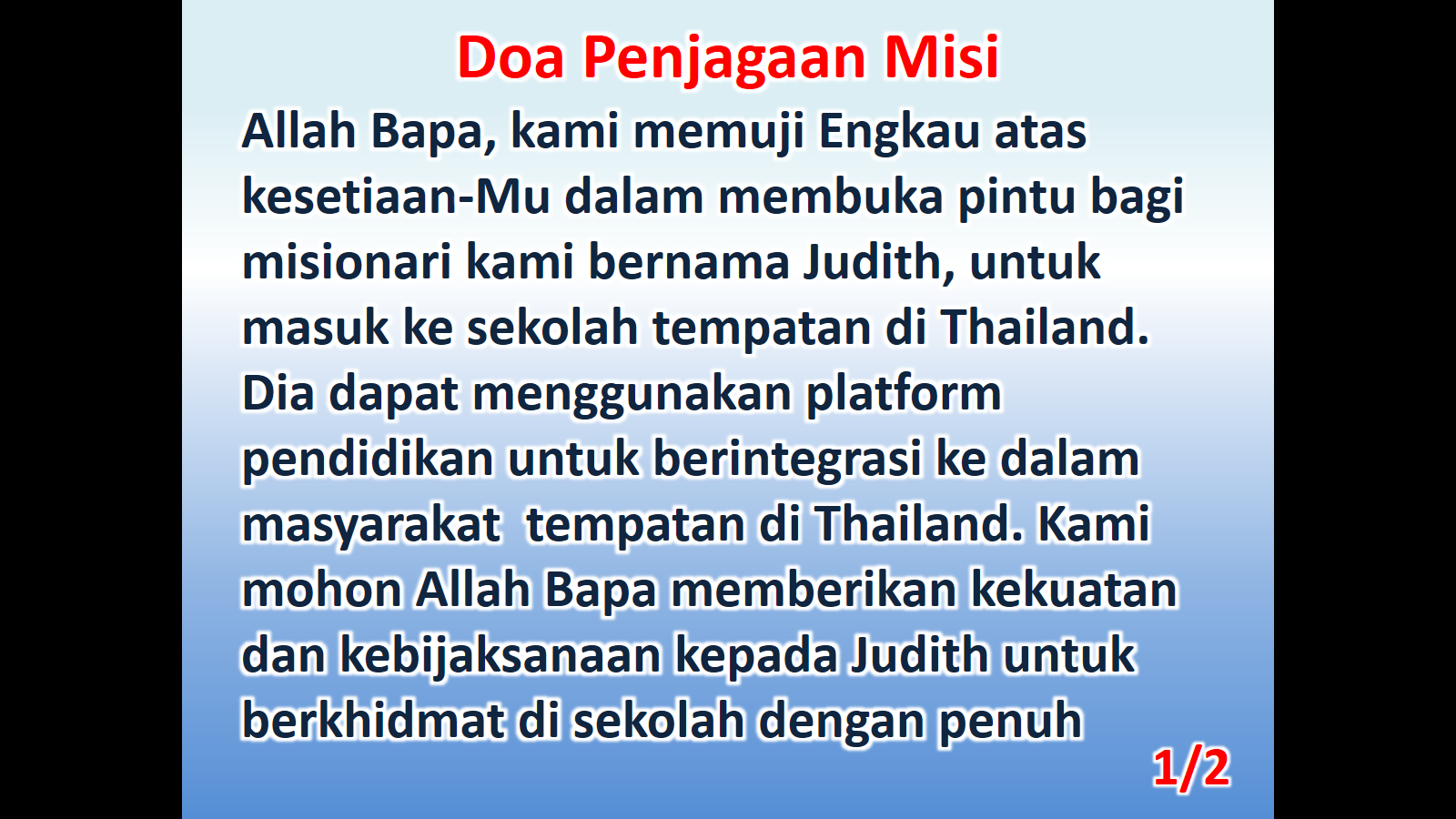 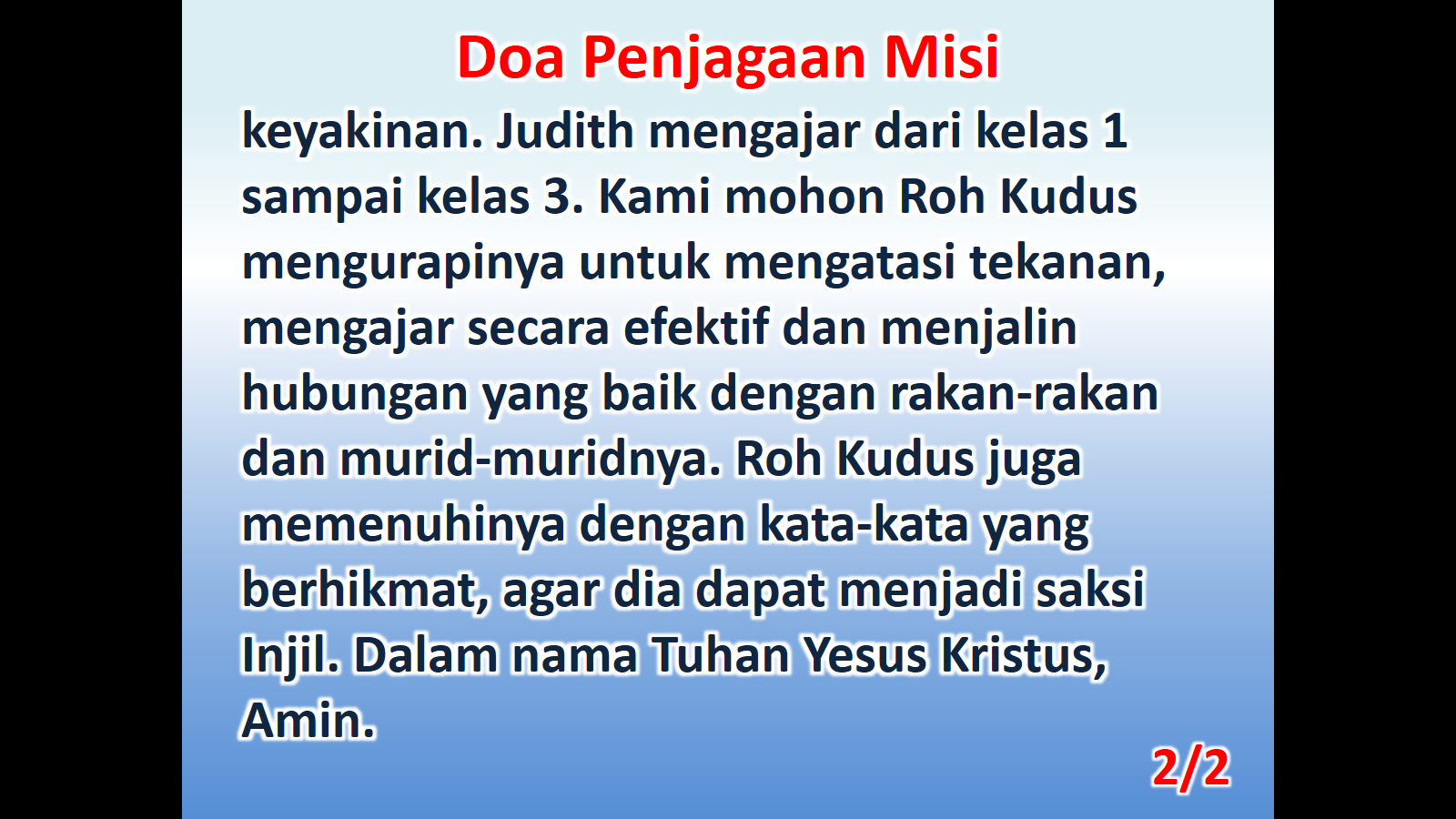